３　一次関数のグラフ(切片まで)
本時の流れ
ねらい「一次関数のグラフの性質を理解する」

・　課題の提示
・　課題の解決
・　問１をする。
・　解決した課題をまとめ、一般化する。
・　切片について理解し、問2をする。
・　本時のまとめと次時の予告をする
一次関数ｙ＝２ｘ＋５について、次の表を完成させましょう。
ｙ
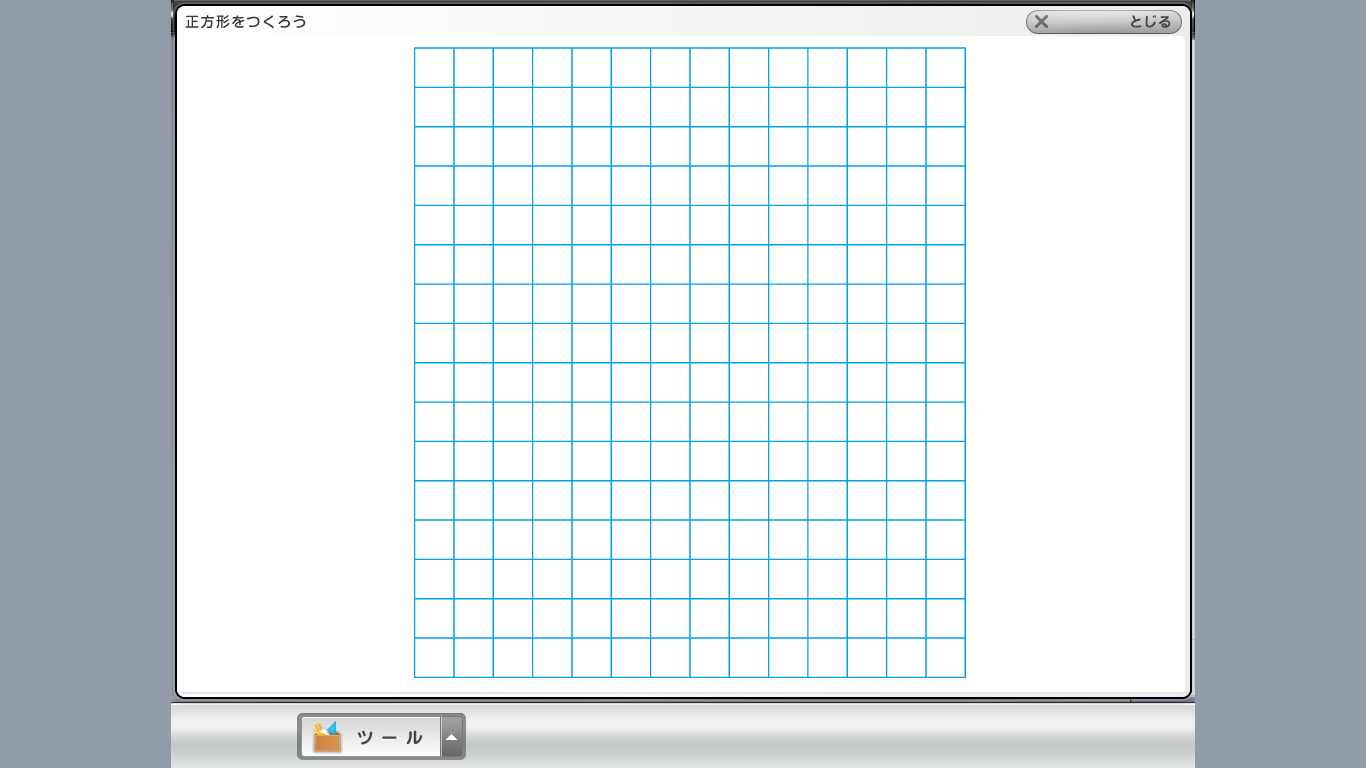 1
3
-1
5
7
9
11
10
ｙ＝２ｘ＋５
ｙ＝２ｘ
上の表をもとにｘとｙの値の組を座標とする点をかき入れましょう。
５
5
比例の関係ｙ＝２ｘのグラフを書いてみましょう。
５
ｘ
－5
一次関数ｙ＝２ｘ＋５について、
どんなことがいえるでしょうか。
5
Ｏ
５
一次関数ｙ＝２ｘ＋５のグラフは、ｙ＝２ｘのグラフを５だけ上方に平行移動した直線になる。
ｙ
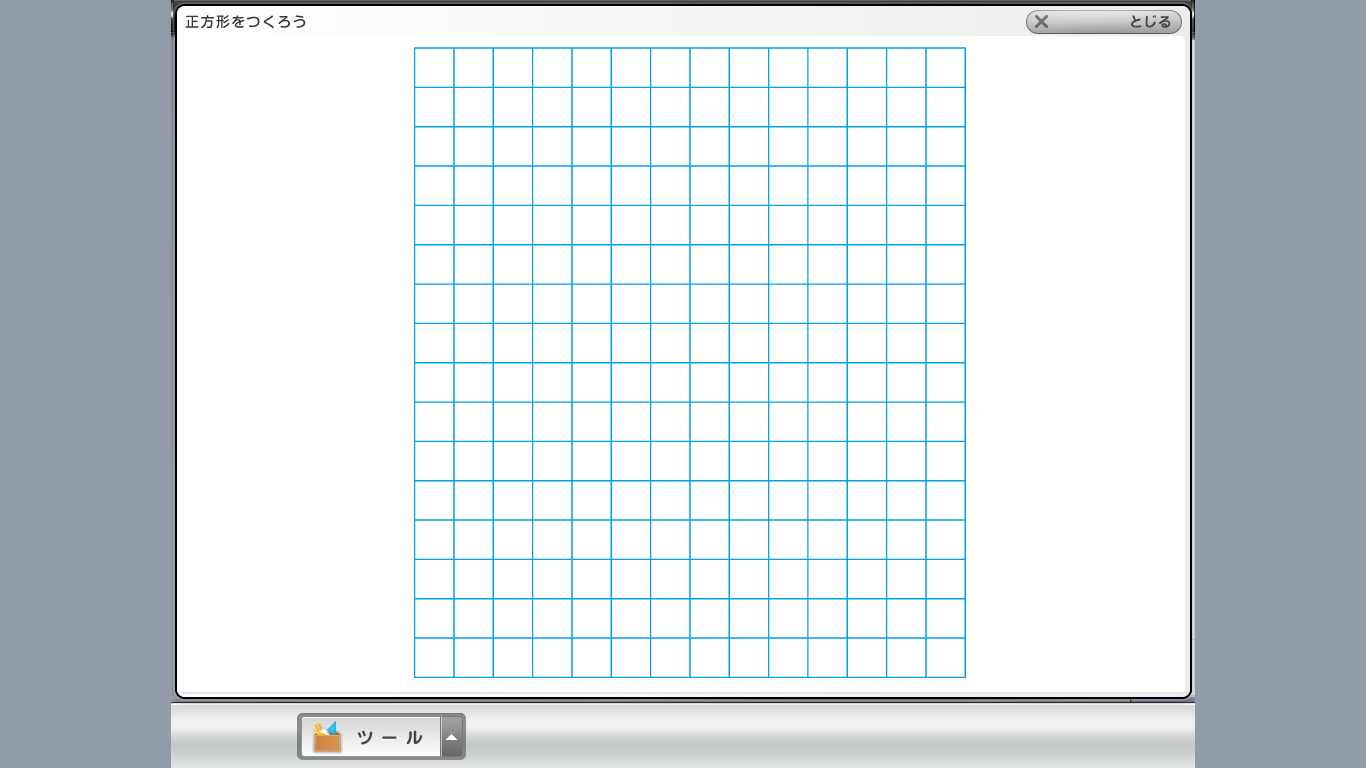 一次関数ｙ＝２ｘ＋５のグラフは、比例の関係ｙ＝２ｘのグラフに平行で、ｙ軸上の点(0，5)を通る直線になる。
10
ｙ＝２ｘ＋５
ｙ＝２ｘ
5
(0，5)
一次関数ｙ＝２ｘ＋５のグラフを、直線ｙ＝２ｘ＋５という。
ｘ
－5
5
Ｏ
問1　下の図は、ｙ＝２ｘとｙ＝－２ｘのグラフです。これをもと
　　に、次の一次関数のグラフをかきなさい。
ｙ
(2)
ｙ＝２ｘ
ｙ＝－２ｘ
(1)
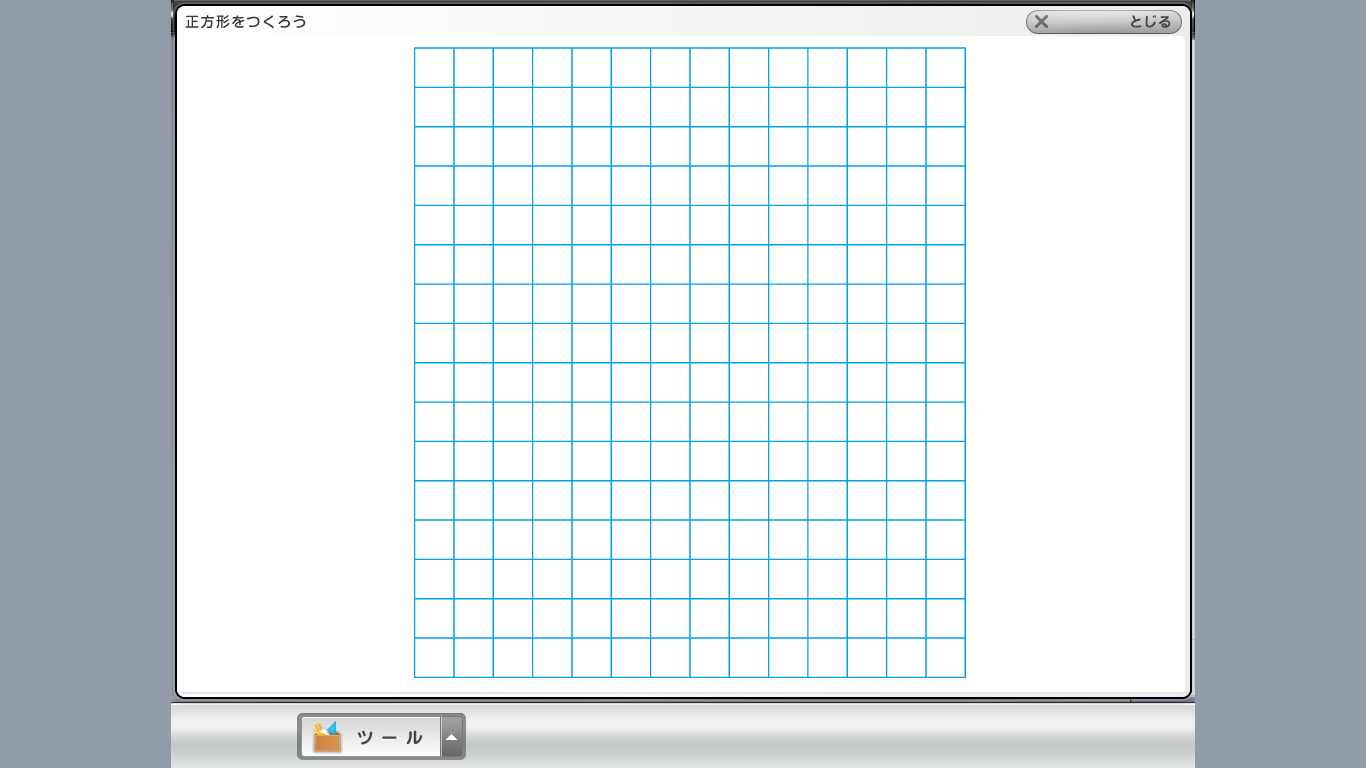 ｙ＝２ｘ－２

　ｙ＝－２ｘ＋４

　ｙ＝－２ｘ－３
(3)
5
ｘ
Ｏ
－5
5
―5
一次関数ｙ＝ａｘ＋ｂのグラフは、直線ｙ＝ａｘに平行で、ｙ軸上の点(0，ｂ)を通る直線である。
直線ｙ＝ａｘ＋ｂとｙ軸との交点(0，ｂ)のｙ座標ｂを、この直線の切片といいます。
ｙ＝ａｘ＋ｂ
ｙ
ｙ＝ａｘ
切片
ｂ
ｘ
Ｏ
問２　ｙ＝３ｘ＋５の切片をいいなさい。